ПОЗНАВАЊЕ ПРИРОДЕ 5.РАЗРЕД
ЕКОЛОГИЈА
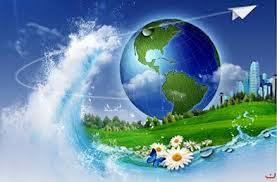 ПОЈАМ ЕКОЛОГИЈЕ
Екологија је наука која проучава односе између живих бића и односе између живих бића и неживе природе.
Ријеч екологија је настала од грчких ријечи оикос (дом или станиште) и логос (наука).
Еколошки фактори су утицаји из природе и они могу бити:
*живе природе (биљке, животиње, човјек)
*неживе природе (вода, ваздух, земљиште и др.)
Однос човјека према природи
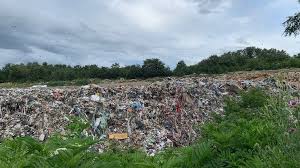 Природна богатства
биљке                       животиње                        вода                           ваздух





                        руде                                                              нафта
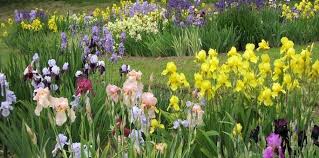 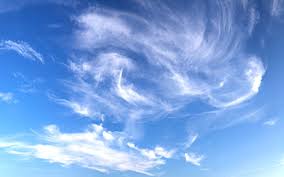 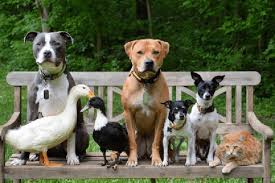 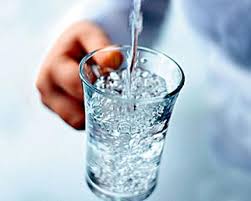 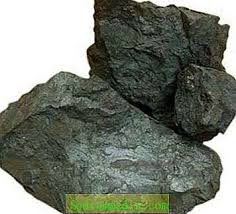 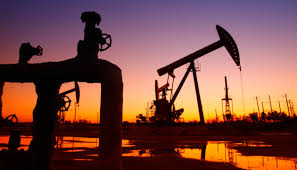 Еколошки покрет
Еколошки покрети имају улогу да заштите и очувају животну средину и живи свијет. Тј. да подстакну људе да не уништавају и загађују шуме, ријеке, ваздух, ...
Задаци и циљеви покрета остварују се кроз различите организоване акције уређења површина, уклањања депонија, заштите предјела у којима живе угрожене врсте, прикупљања и прераде отпада, као и организовање еколошких радионица у школама.
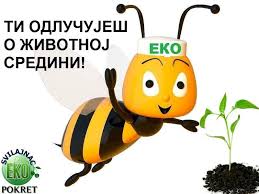 Задаци за самосталан рад:
1. Објасни  шта је екологија.
2. Наброј еколошке факторе а затим објасни њихову улогу.
3. Објасни права и обавезе човјека према природи.

ЧУВАЈМО НАШУ ПЛАНЕТУ!
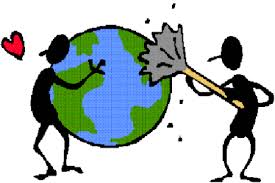